RLA07 Křesťanství II
Křesťanství ve světle osvícenství – racionalistická kritika křesťanství, deismus, zjevené vs. přirozené náboženství
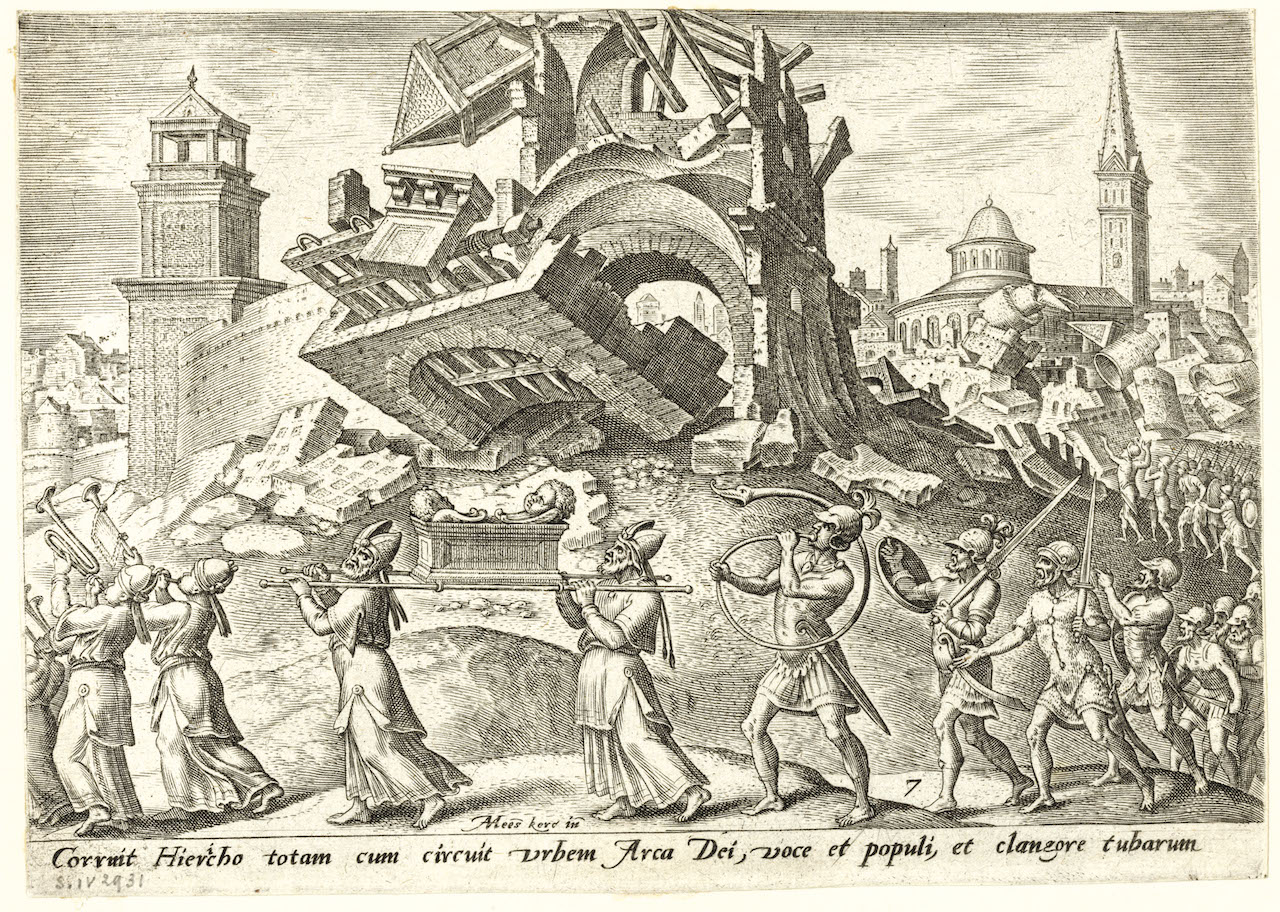 Situácia po náboženských vojnách
náboženstvo ako zdroj konfliktu

únava konfesijnými spormi a kontroverziami

implementácia vs. formálne prijatie konfesie

emancipácia politického, spoločenského a intelektuálneho života

apokalyptická perspektíva vs. pokrok
Osvietenstvo
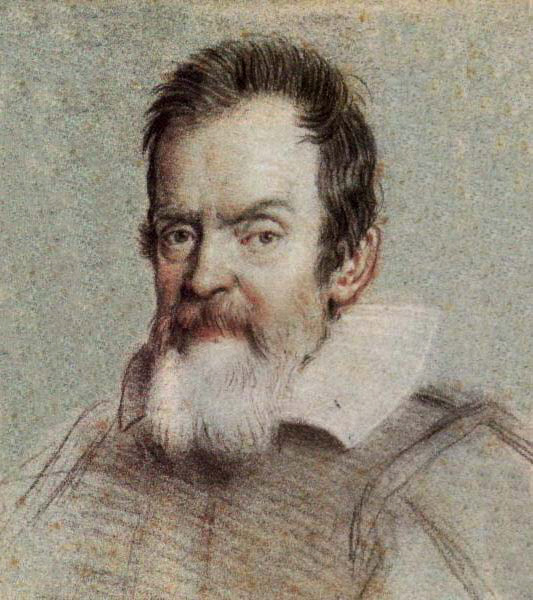 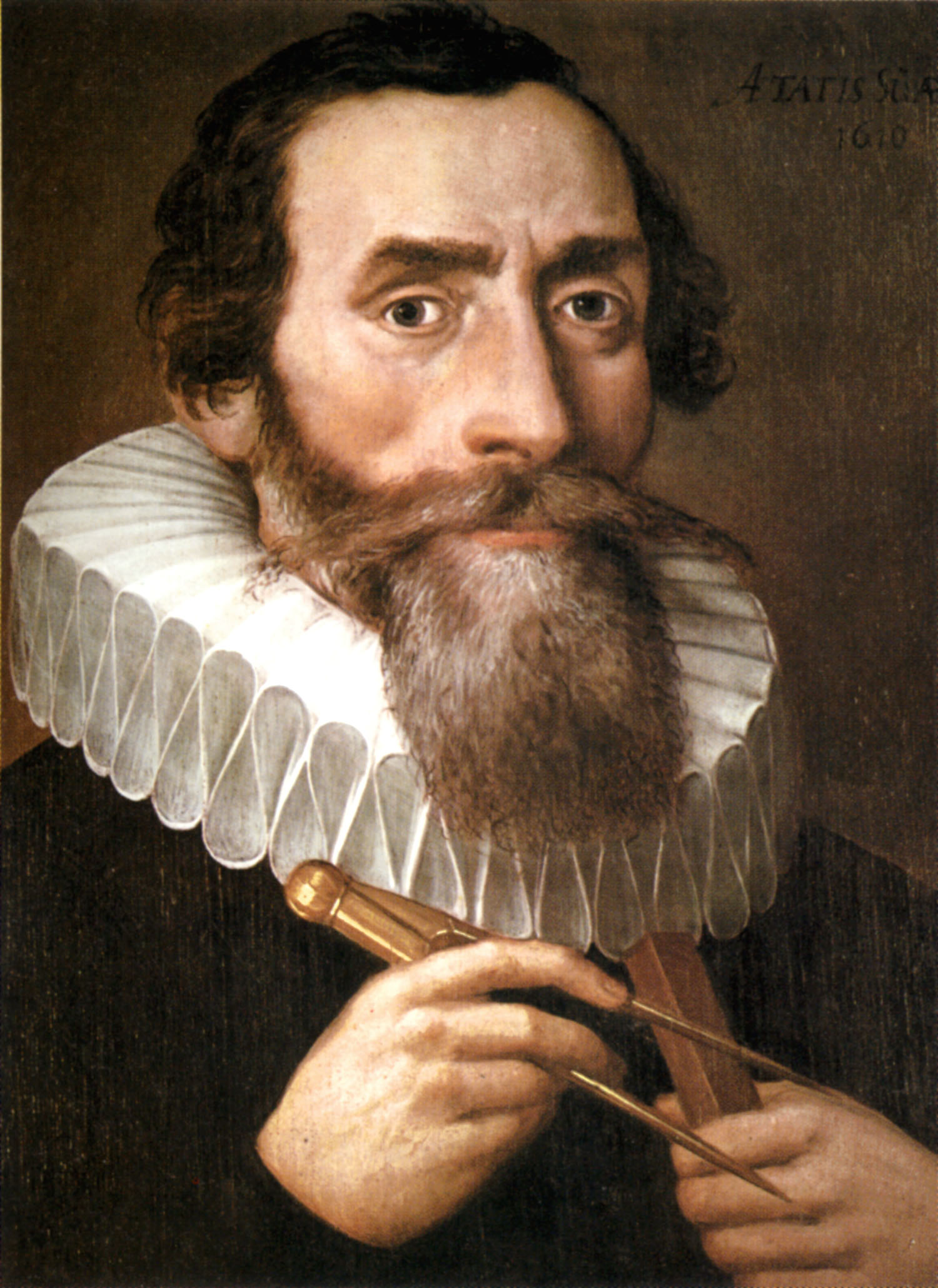 koniec 17. storočia
pietizmus a osvietenstvo
rozvoj vedy
astronómia 
Kopernik 1473-1543, Kepler (1557-1630), Galilei (1564-1642), 
ambivalencia, „akomodácia“
„racionálny“ Boh
racionalizmus
orientalizmus a kultúrny relativizmus
prekonanie náboženského partikularizmu
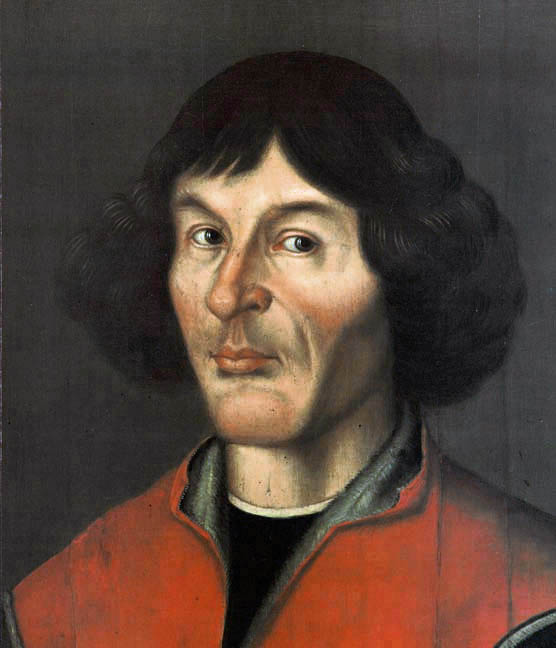 Osvietenstvo
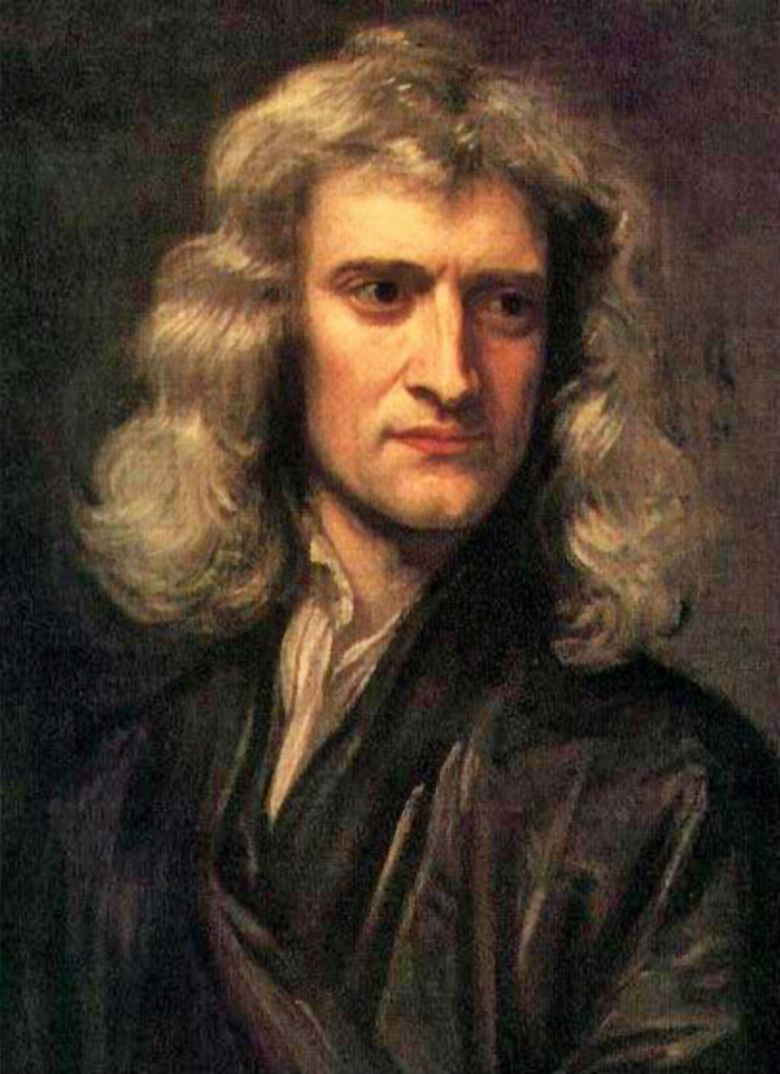 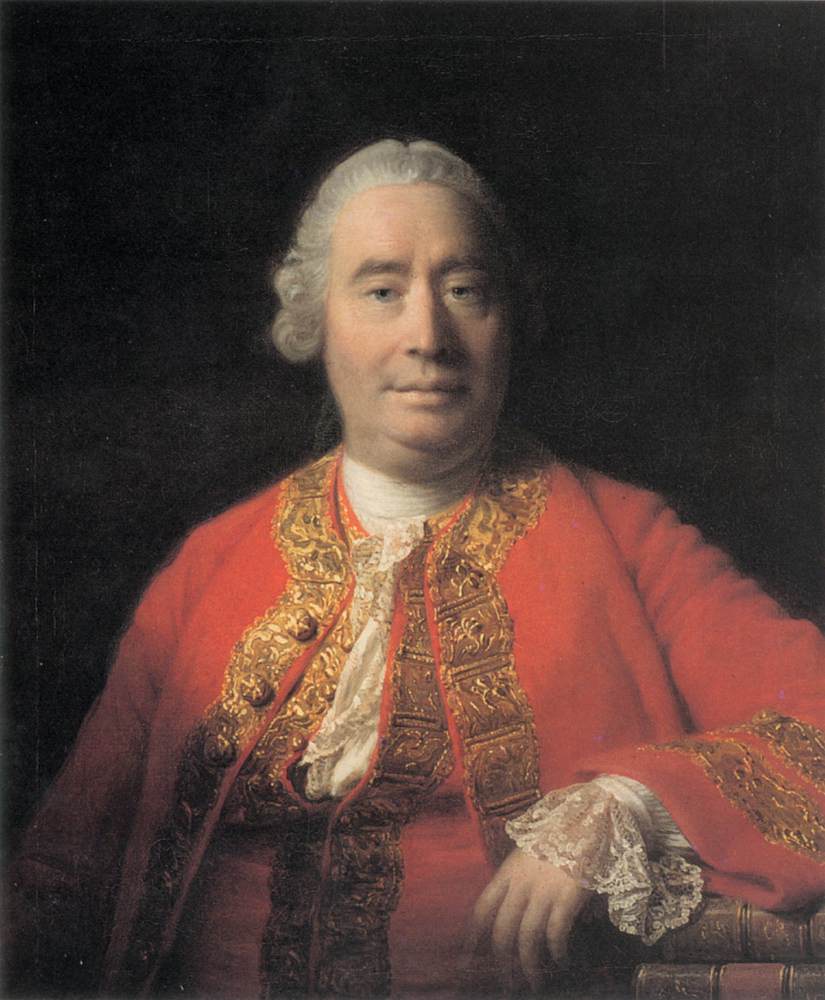 Isaac Newton
Herbert z Cherbury, T. Hobbes, A. Collins, J. Tolland, M. Tindal, C. Shaftesbury, J. Locke, D. Hume

F. M. A. Voltaire, J. J. Rousseau, D. Diderot, encyklopedisti

Ch. Wolff, G. W. Leibniz, G. E. Lessing, J. G. Herder, I. Kant

T. Jefferson, J. Madison, H. Wadsworth Longfellow, R. W. Emerson, W. Whitman
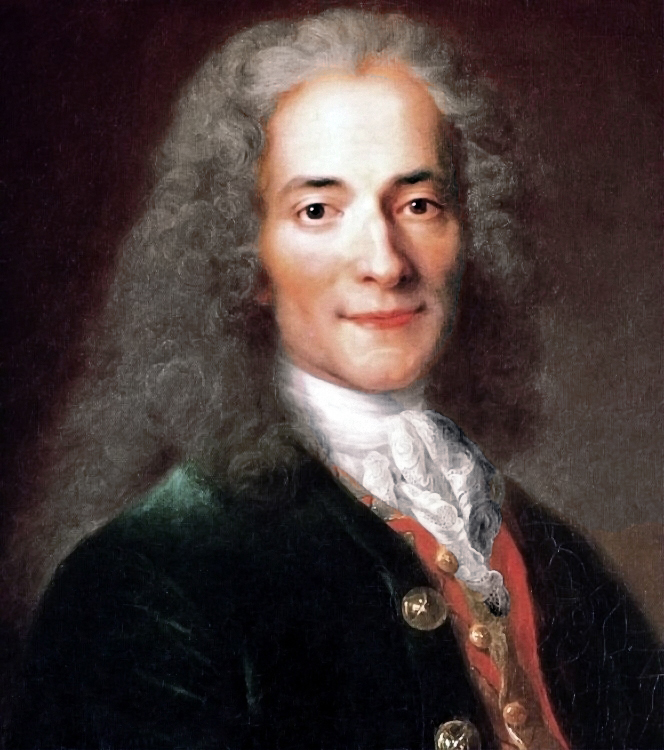 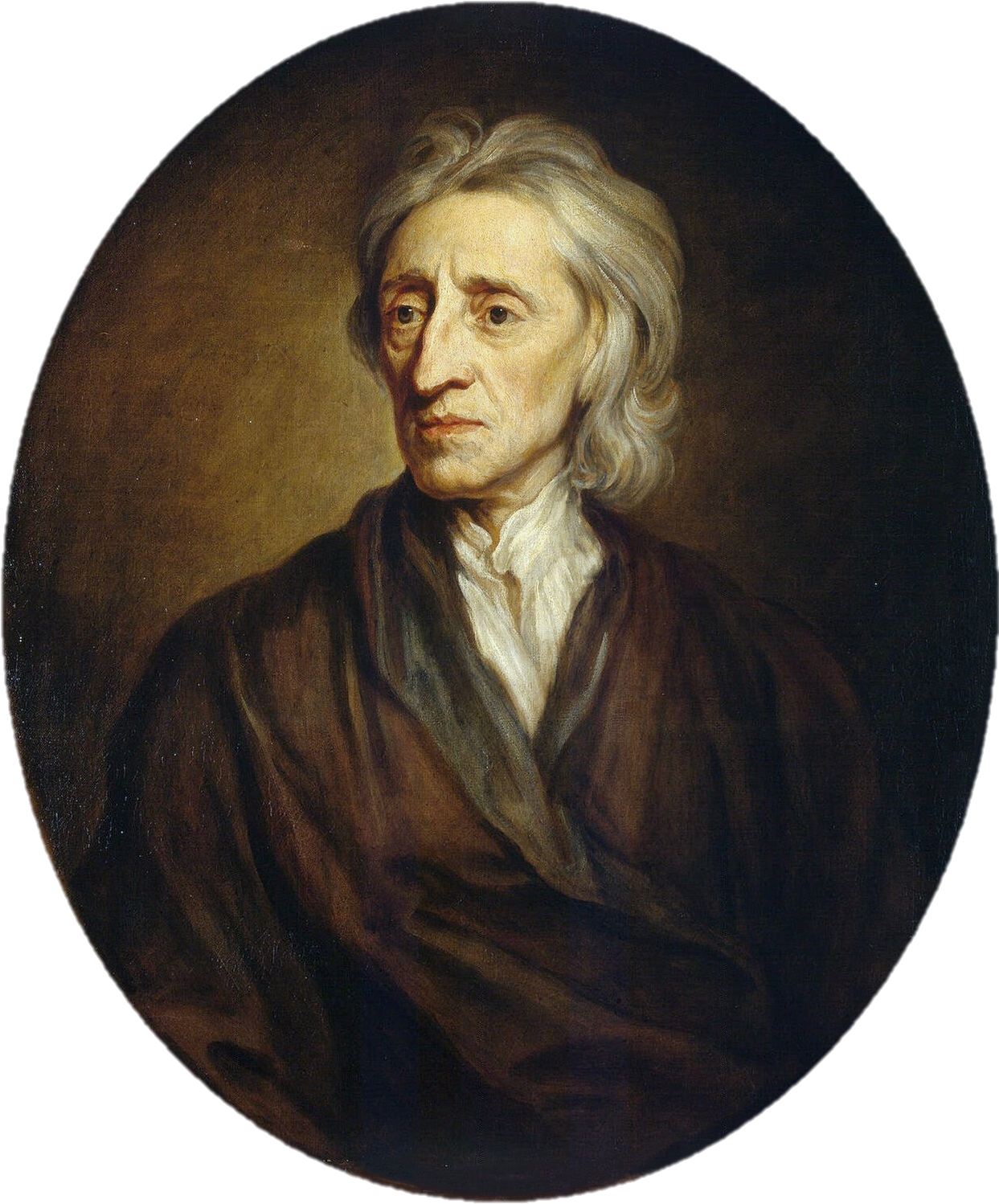 Osvietenstvo – 1. prúd
Boh a jeho stvorenie – príroda a jej zákony

Isaac Newton (1643 – 1727)

kresťanská viera je racionálna
rozum potvrdzuje existenciu Boha
kresťanstvo ako prirodzené náboženstvo
harmónia Zjavenia a rozumu

Edward Herbert z Cherbury (1581–1648)
John Locke (1632 – 1704)
„The Reasonableness of Christianity, as Delivered in the Scriptures“ (1695)
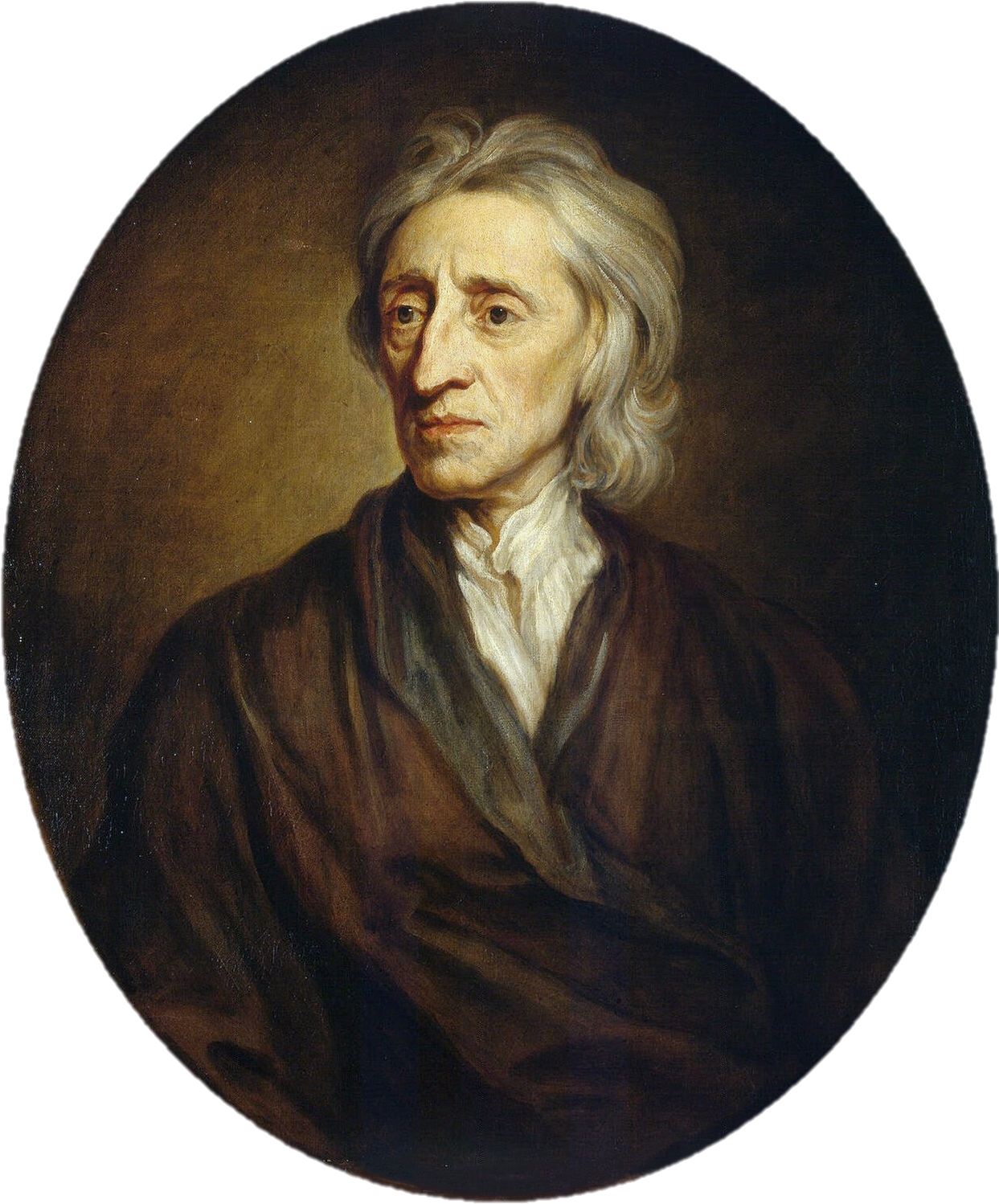 Osvietenstvo – 1. prúd
náboženská tolerancia
odmietnutie exkluzívneho prístupu k pravde

John Locke (1632 – 1704)
„Letters of Tolerance“

Gothold Ephraim Lessing (1729 – 81)
„Nathan der Weise“ (1779)
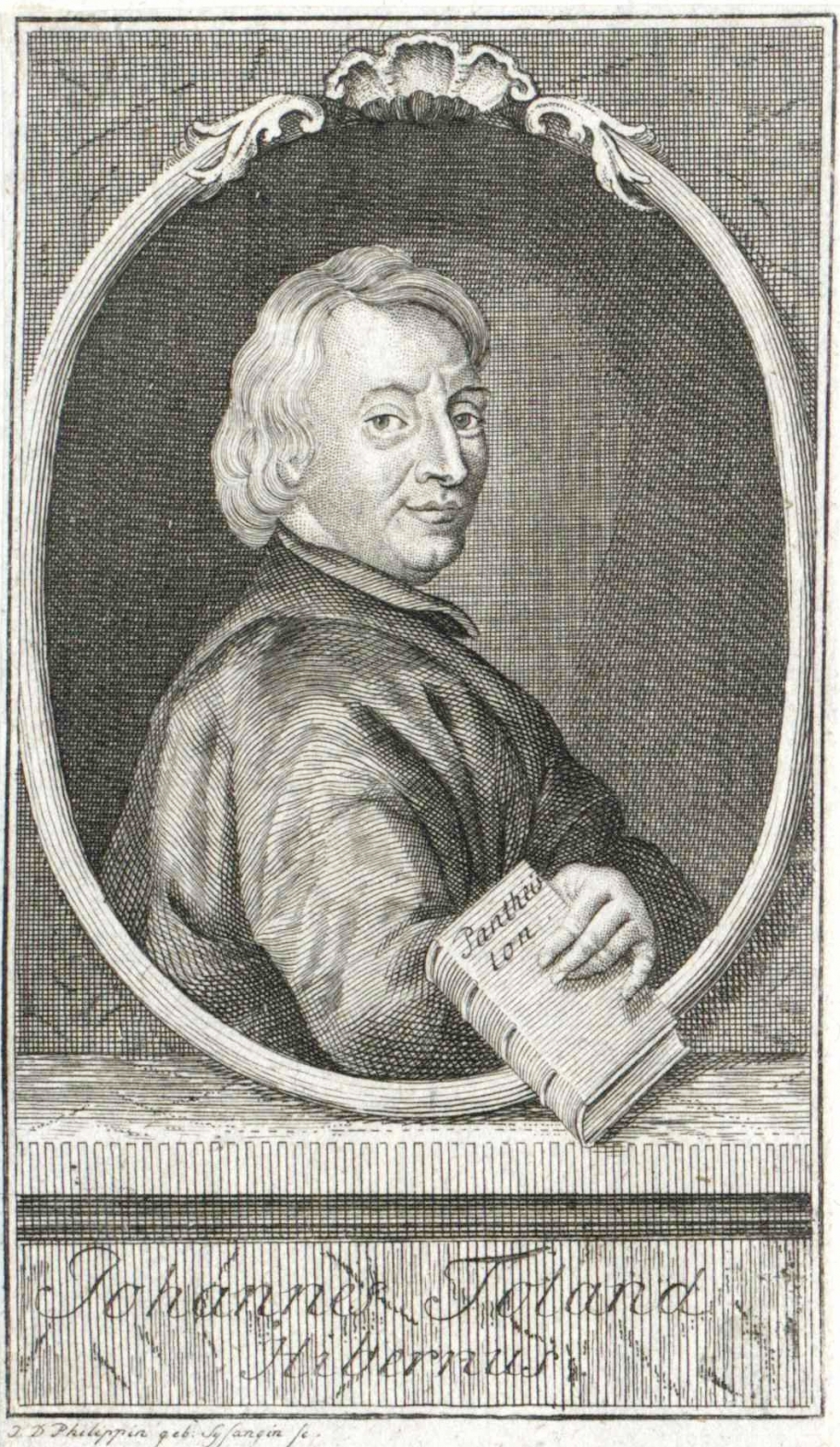 Osvietenstvo – 2. prúd
kresťanstvo je racionálne
poznanie Boha rozumom bez potreby Zjavenia

John Toland (1670 – 1722)
„Christianity not Mysterious“ (1696)
Matthew Tindal (1657 – 1733)
„Christianity as Old as the Creation“ (1730)
„biblia“ deizmu
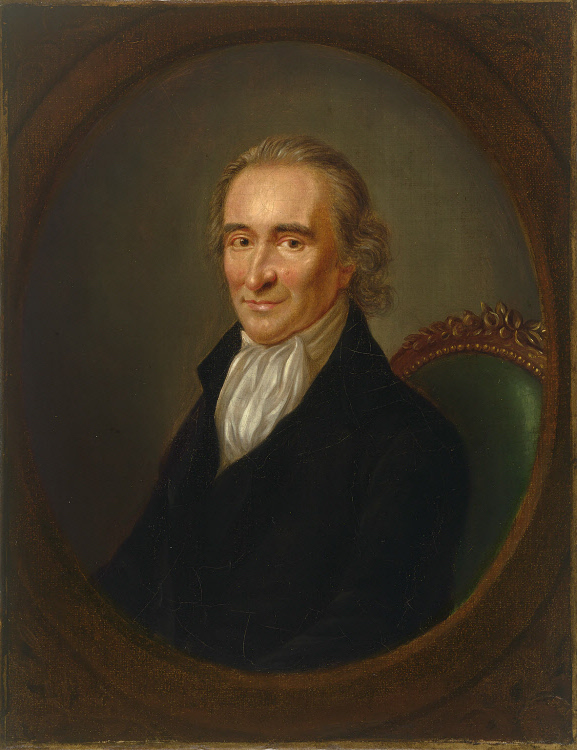 Osvietenstvo – 3. prúd
rozum posudzuje zjavenie
odmietnutie iracionálnych povier a ritualizmu

Thomas Paine (1736 – 1809)
„Common Sense“
„The Age of Reason“ (1794 – 1807)
Christian Wolff
“Vern. Ged. von Gott, der Welt und der Seele des Menschen, auch allen Dingen überhaupt“ (1719)
Osvietenská kritika náboženstva
trinitárna teológia 

osoba Ježiša 

zjavenosť Biblie

kritika tradície
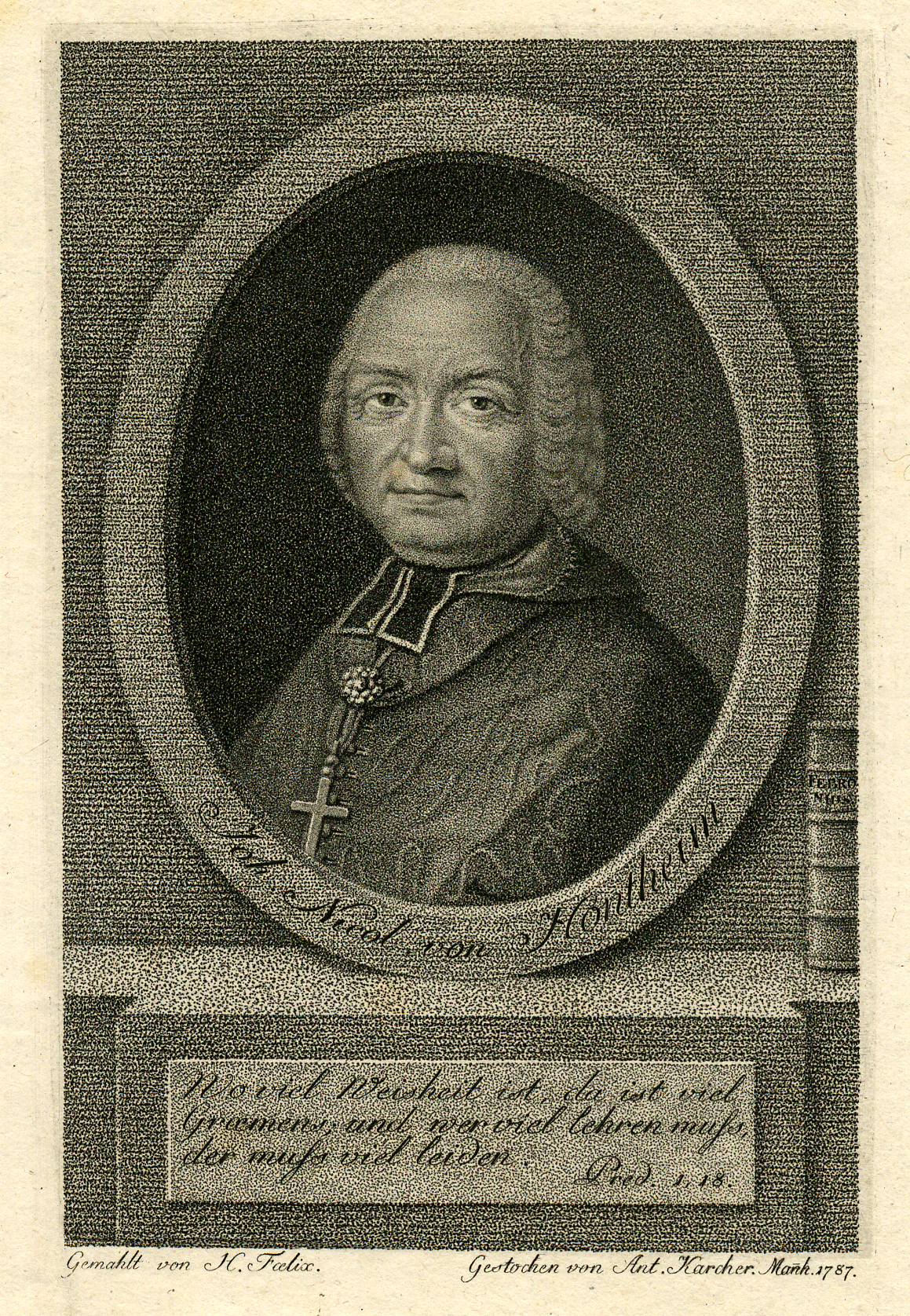 Osvietenský absolutizmus
febronianizmus
Johann Nikolaus von Hontheim (1701-90) 
Frederick II. Veľký (1740-86), Karol III. (1759-88)
jozefinizmus
Jozef II. (r. 1780–90)

nezávislosť rakúskej katolíckej cirkvi na Ríme
redukcia kláštorov
reforma kléru
zjednodušenie bohoslužby v prospech racionálno-etickej zbožnosti

tolerančný patent (1781)

1794 – „Auctorem Fidei“
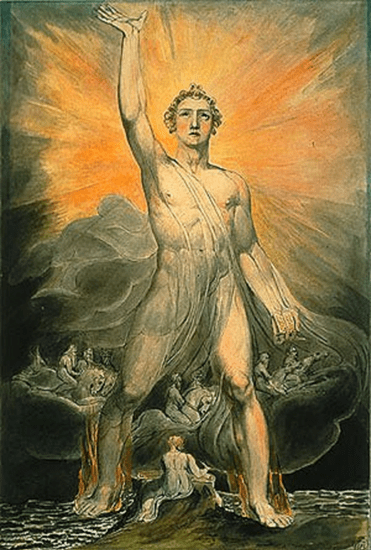 Osvietenstvo, náboženstvo a revolúcie
geopolitická dominancia mocností
útok osvietencov na „zastaralé“ politické inštitúcie
formovanie modernity
osvietenské centrá (Ženeva, Edinburgh)
náboženské prebudenia
jansenizmus
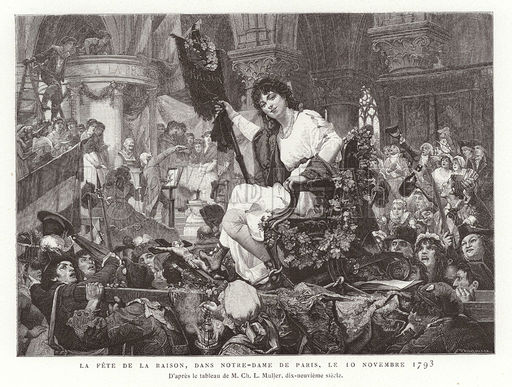 Veľká francúzska revolúcia
cirkev pred revolúciou a jej oslabovanie
spisy osvietencov
obmedzovanie práv a privilégií kléru
jansenizmus X jezuiti
biskupi X curés

Obdobie vlády francúzskeho národného zhromaždenia (1789–92)
14. 7. 1789 dobytie Bastily
4. 8. 1789 augustové dekréty 
26. 8. 1789 Deklarácia práv občana a človeka
12. 7. 1790 Občianska ústava duchovenstva
1791 Aliancia Pia VI. (1775-99)
otázka protináboženskosti

„štátna“/“konštitučná“ cirkev – „vzdoro“cirkev – antináboženská platforma
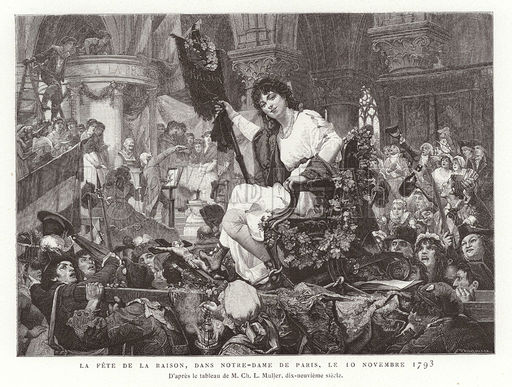 Veľká francúzska revolúcia
Obdobie republiky (1792-95)
21. 6. 1791 zatknutie Ľudovíta XVI.
10. 8. 1792 útok na kráľovský palác, prevrat
20. 9. 1792 bitka pri Valmy

Vláda teroru (1793–4)
21. 1. 1793 poprava Ľudovíta XVI.

1. vlna dechristianizácie (1793-94)
cirkev ako súčasť ancien regime, náboženstvo ako povera
občianske náboženstvo

1793 korunovácia Bohyne Rozumu
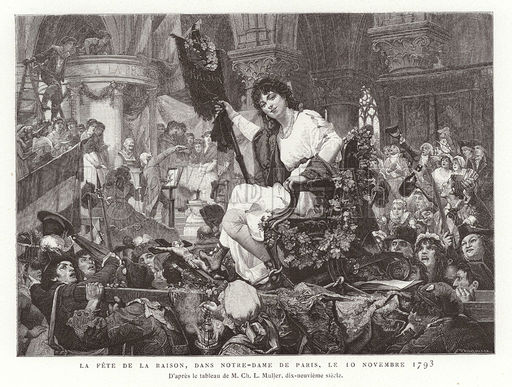 Veľká francúzska revolúcia
Vláda direktória (1795-1799)
1796 vyhnanie Pia VI. (1775 – 1799) z Ríma
2. vlna dechristianizácie (1797 – 1801)
9. 11. 1799 zvrhnutie Direktória

Napoleon Bonaparte (1799-1815)
1801 F. konkordát, Ercole Consalvi (1757–1824)
1802 organické články
1804 korunovácia Piom VII. (1800 – 1823)
1808 vstup francúzskych vojsk do Ríma a zadržanie pápeža v Kvirinálskom paláci
1809 imperiálny dekrét rušiaci pápežskú suverenitu
1814 kolaps napoleonovského režimu a Ľudovít XVIII.